cÖ_g Aa¨vq: evsjv‡`‡ki K…wl  (Agriculture of Bangladesh)
cvV-4 I 5: gvrm¨ ev grm¨ (Fisheries)
Welcome by Krishibid Rabiul Awal Dewan
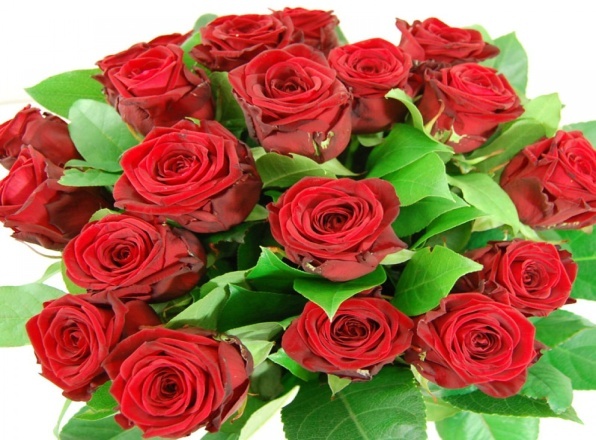 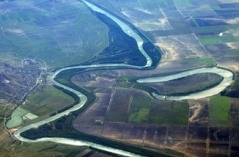 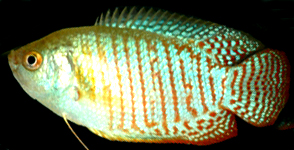 Lecturer, Adarsha Degree(Hons) College,Sreenagar,Munshigonj
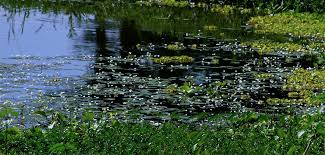 Nabisha Publications, 38, Banglabazar, Dhaka
cvV-4 I 5: gvrm¨ ev grm¨ (Fisheries)
evsjv‡`‡k dm‡ji evB‡iI K…wli ¸iæZ¡c~Y© i‡q‡Q| †hgb
grm¨ LvZ; 2. cÖvwYm¤ú` (Mevw`cï I nuvm-gyiwM) LvZ|
gvQ kxZj i³wewkó cÖvYx| Giv dzjKvØviv k¦vm Pvjvq Ges cvLbvØviv cvwb‡Z Pjv‡div K‡i| gvQ Pvl‡K ejv nq GKzqvKvjPvi (Aquaculture)|
K…wlweÁv‡bi †h kvLvq gvQmn  ¸iæZ¡m¤úbœ RjR cÖvYx †hgb kvgyK, wSbyK †kÖwY, Pvl , cÖRbb, †ivM `gb , msiÿY, cwienb I wecYb wel‡q Av‡jvPbv Kiv nq Zv‡K gvrm¨ weÁvb e‡j| 
cÖvwYK‚‡j (Animal Kingdom) gv‡Qi Ae¯’vb 
ce© (Phylum) : KW©vUv (Chordata),  Dc-ce© (Sub-phylum) : fvwU©eªvUv (Vertebrata)
Awat‡kÖwY (Super-class) : bv‡_v‡÷vgvUv (Gnathostomata)
†kÖwY (Class) :	1. KbwWªKw_m (Chondrichthyes);2. AmwUKw_m (Osteichthyes)
Nabisha Publications, 38, Banglabazar, Dhaka
KuvUv big
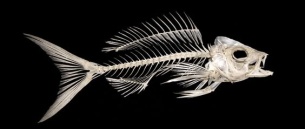 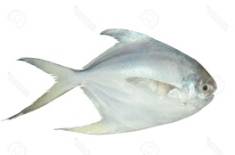 iƒcPv›`v gvQ
mvgyw`ªK gvQ  KuvUv
big
gv‡Qi †kÖwYKiY
ˆ`wnK ˆewkó I evm¯’v‡bi cÖK…wZi Ici wfwË K‡i gvQ‡K wewfbœ †kÖwY‡Z fvM Kiv hvq| †hgb 
K.	AšÍtK¼v‡ji cÖK…wZ : gvQ‡K `yB †kÖwY‡Z fvM Kiv hvq| h_vÑ
1.	ZiæYvw¯’hy³ : gv‡Qi AšÍtK¼vj big I ZiæYvw¯’ w`‡q MwVZ | †hgbÑ iƒcPuv`v, KivZ gvQ,|
2.	Aw¯’hy³ gvQ : †hme gv‡Qi AšÍtK¼vj k³ †hgbÑ KvZjv, iæB g„‡Mj, 
L.	 AuvB‡ki Dcw¯’wZi : `ywU †kÖwY‡Z fvM Kiv hvq| h_vÑ
1.	AuvBkhy³ gvQ : G mKj gv‡Qi †`n AuvBk Øviv Ave„Z _v‡K| †hgbÑ iæB, KvZjv, micyuwU
2.	AuvBkwenxb gvQ : AuvBk Ave„Z _v‡K bv| †hgbÑ gv¸i, wks, cve`v |
wPÎ : iƒcPv›`v gv‡Qi KuvUv big-Zi~Yvw¯’|
Nabisha Publications, 38, Banglabazar, Dhaka
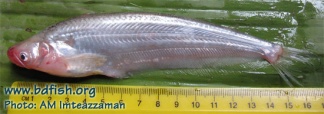 AuvBkwenxb cve`v gvQ
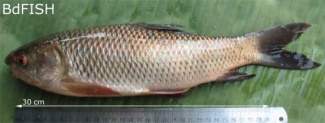 ¯^v`y cvwbi i~B gvQ
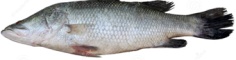 Avav‡jvbv-†fUwK gvQ
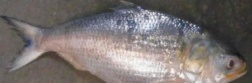 †jvbv-Bwjk gvQ
Nabisha Publications, 38, Banglabazar, Dhaka
M.evm¯’v‡bi Ici wfwË K‡i : cÖavbZ 3wU †kÖwY-
1. ¯^v`y cvwbi gvQ : Rjvk‡q, -cyKzi, bvjv, b`x I we‡ji ¯^v`y cvwb‡Z †hme gvQ evm K‡i | †hgbÑ iæB, KvZjv, wks, gv¸i, cuywU, KB, UvwK I †evqvj|
2. Avav‡jvbv cvwbi gvQ : b`xi †gvnbv AÂ‡ji cvwb Avav‡jvbv cÖK…wZi| G AÂ‡j †hme gvQ cvIqv hvq †m¸‡jv‡K Avav‡jvbv cvwbi gvQ ejv nq| †hgbÑ †fUwK, †cvqv, Qywi, jBU¨v I †Kvivj|
3.      †jvbv cvwbi gvQ : e‡½vcmvM‡i I DcK‚jxq GjvKvq A_©vr †jvbv cvwb‡Z †hme gvQ emevm K‡i †m¸‡jv‡K †jvbv cvwbi gvQ e‡j| †hgbÑ Bwjk, iƒcPuv`v, myigv, ZvivgvQ I `vwZbv
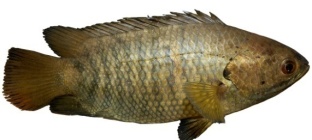 Nabisha Publications, 38, Banglabazar, Dhaka
gvQ- m¤ú‡`i †ÿÎ
†`‡ki Lvj-wej, b`x (54wU AvšÍR©vwZK), bvjv, nvIi-evIo, †Wvev, cøvebf‚wg, mgy`ª DcK‚j I †mvcvb me ¯’v‡bB gvQ Pv‡li   we¯Í…wZ N‡U‡Q|
evsjv‡`‡ki grm¨ m¤ú‡`i cwiwa Z_¨ (K…wl WvBwi, 2017) †`Lv hvq-
K. AvqZb I we¯Í…wZ
1.	G‡`‡k Rjvkq –gy³ 39 jÿ I Ave`a 8 jÿ †n|
2.	gy³ Rjvk‡q i‡q‡Q cøvebf‚wg 27 jÿ †n, b`x I †gvnbv 8.53 jÿ †n, wej 1.14 jÿ †n, KvßvB †jK 0.69 jÿ †n I (cÖvq)| 
3.	Ave`a Rjvk‡q i‡q‡Q cyKzi 3.72 jÿ †n , wPswo Lvgvi 2.76 jÿ †n|
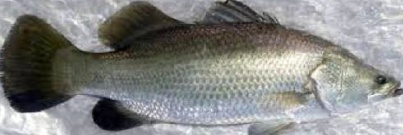 Nabisha Publications, 38, Banglabazar, Dhaka
grm¨ m¤ú‡`i †ÿÎ
†`‡ki Lvj-wej, b`x (54wU AvšÍR©vwZK), bvjv, nvIi-evIo, †Wvev, cøvebf‚wg, mgy`ª DcK‚j I †mvcv‡b  we¯Í…wZ N‡U‡Q| 
4.   mgy`ª AvqZb 9 nvRvi eM© wKwg (12 bwU†Kj gvBj)
GKvšÍ GjvKv 1.4 jÿ eM© wKwg (200 bwU†Kj gvBj)
gnx‡mvcvb 24,800 eM© bwU†Kj gvBj  (40 ‡d`g MfxiZv) 
1 bwU†Kj gvBj = 1.15 gvBj, 1 ‡d`g = 6 dzU ev 2 wgUvi|]
7.	DcK‚jxq AÂ‡ji AvqZb 710 wK‡jvwgUvi |
Nabisha Publications, 38, Banglabazar, Dhaka
L. Drcv`b, ißvwb I Pvwn`v
1.	 ißvwb 83.5 nvRvi Ub ev 4,660 †KvwU UvKv 2015-16  
2.	evwl©K Pvwn`v 37.65 jÿ Ub| [RbcÖwZ evwl©K 21.90 †KwR (ˆ`wbK v 60 MÖvg) Ges RbcÖwZ evwl©K gvQ MÖnY 19.7 †KwR|] 
3.	60 % cÖvwYR Avwgl mieiv‡n gv‡Qi Ae`vb |
 
M. AeKvVv‡gv
78wU miKvwi Ges 868wU †emiKvwi, 49wU evM`v †nPvwi (miKvwi 8wU) Ges 36wU (miKvwi 11wU) Mj`v ‡nPvwi i‡q‡Q|
M‡elYv BbwówUDU   1wU (gqgbwmsn  )
3.	cÖwµqvKiY cøv›U -100wU (BBD Aby‡gvw`Z 76wU)|  3.	cÖwkÿY †K›`ª 6wU|
4.	1wU cÖwkÿY GKv‡Wwg Ges 136wU exR Lvgvi i‡q‡Q| 
5.	3wU wW‡cøvgv BbwówUDU Ges 2wU wPswo cÖ`k©bx Lvgvi i‡q‡Q, 6.wPswo †mev †K›`ª 20wU|
Nabisha Publications, 38, Banglabazar, Dhaka
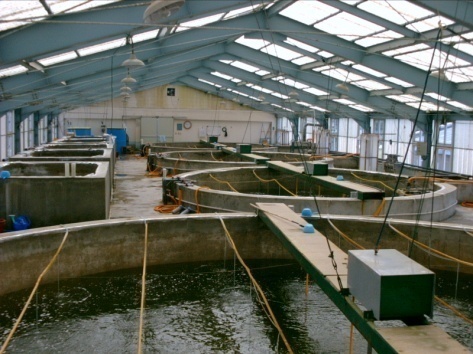 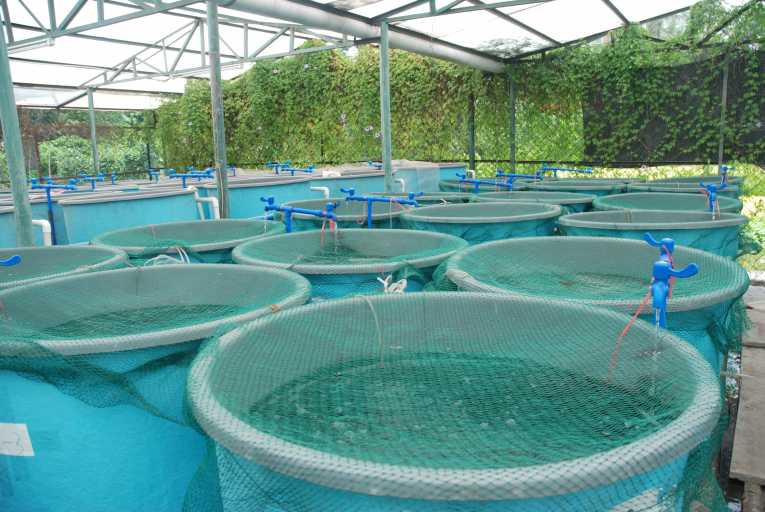 wPÎ : ‡nPvwi I bvm©vwi
Nabisha Publications, 38, Banglabazar, Dhaka
N. cÖRvwZ
1. 	Kvc© (iæB, KvZjv),‡Kuwdk (wks-gv¸i), wPswoI mvgyw`ªK gvQ,KuvKov |
 PvlK…Z 260wU wgVv cvwbi, 475wU mvgyw`ªK Ges 12wU we‡`wk cÖRvwZ| wPswo 24wU wgVv cvwbi Ges 36wU mvgyw`ªK cÖRvwZ|
grm¨ m¤ú‡`i ¸iæZ¡
evsjv‡`‡ki AvenvIqv, Rjevqy, gvwU I cvwb gvQ Pv‡li Dchy³ eZ©gv‡b †cvbv Drcv`b, cvjb, Pvl, msiÿY, evRviRvZKiY, ißvwb Lv‡Z Dbœqb n‡q‡Q| ‡hgbÑ
Lv`¨ I cywó mieivn
1.	Avwgl mieivn gvQ cÖvq 60% Avwg‡li †hvMvb †`q| cÖwZw`b 45.3 MÖvg †cÖvwUb `iKvi hvi GK-Z…Zxqvsk cÖvwYR | cÖvwYR Avwg‡li ¸YMZgvb †ewk| G cÖvwYR Avwg‡li cÖavb Drm gvQ|
Nabisha Publications, 38, Banglabazar, Dhaka
2.	Pwe© mieivn: gv‡Q Pwe© ˆ`wnK kw³i †hvMvq| DcKvwi ‡dwUGwmW †Kv‡j‡óij, i³Pvc I n„`‡ivM Kgvq|
3.	wfUvwgb mieivn: †QvU gvQ gjv, †Xjv, `viwKbv, KvPwK gv‡Q wfUvwgb ÔGÕ i‡q‡Q hv ivZKvbv †ivM `~i K‡i| GQvov gv‡Q wfUvwgb ÔBÕ i‡q‡Q| wi‡ev‡d¬vwfb, _vqvwgb c~i‡YI gvQ `iKvix|
4.	LwbR mieivn: mvgyw`ªK gv‡Q cÖPzi Av‡qvwWb i‡q‡Q hv MjMbW †ivM ‡iva K‡i| gv‡Q ‡Kjwmqvg, †jŠn, wRsK, dmdivm LwbR i‡q‡Q hv nv‡oi MV‡b `iKvix|
Nabisha Publications, 38, Banglabazar, Dhaka
RvZxq A_©bxwZ I Kg©ms¯’vb
1.	ˆe‡`wkK gy`ªv AR©b: 2015-16eQ‡i 83.5 nvRvi Ub ißvwb K‡i 4,660 †KvwU UvKvi ˆe‡`wkK gy`ªv AR©b n‡q‡Q| (evAm2016) ißvwbi 1.92% GLvZ †_‡K Av‡m| ißvwb -wPswo, ïuUwK, KuvKov, K”Qc |
2.	RvZxq A_©bxwZ‡Z: wRwWwcÕi 3.65% †gvU K…wl Av‡qi cÖvq GK-PZy_©vsk (23.8%) G LvZ †_‡K Av‡m|
3. Kg©ms¯’vb m„wó: cÖvq 1.47 †KvwU †jvK grm¨Pvwl| Rxeb-RxweKvi Rb¨ cÖZ¨ÿ ev c‡ivÿfv‡e Zviv grm¨ DcLv‡Zi Ici wbf©ikxj hv †gvU RbmsL¨vi 10%|-+
Nabisha Publications, 38, Banglabazar, Dhaka
mgwš^Z ¸iæZ¡
1.	nuvm-gyiwMi Lvevi: gv‡Qi Aewkó  Ask mylg Lvevi: †hgb- AuvBk, KuvUv, bvwofzwo Ges ï®‹ P‚Y© Øviv nuvm-gyiwMi DËg mylg Lvevi ˆZwi Kiv hvq| Avwgl Lvewi nuvm-gyiwM‡K LvIqv‡j gvsm I wW‡gi Drcv`b ev‡o|
2.Rwg‡Z mvi wn‡m‡e: eo gv‡Qi KuvUv, AuvBk, welv³ gvQ ïuwK‡q ¸ov K‡i mvi wn‡m‡e cÖ‡qvM Ki‡j dmdivm mvi Kg jv‡M|
3.RvqMvi myôz e¨envi: emZevwo msjMœ cyKzi, w`Nx, †Wvev ev bvjv¸‡jv‡Z †hLv‡b 3-6 gvm ch©šÍ cvwb _v‡K †mLv‡b ¯^í cyuwR wewb‡qvM K‡i gvQ Pvl K‡i cvwievwiK Pvwn`v †gUv‡bv hvq|
Nabisha Publications, 38, Banglabazar, Dhaka
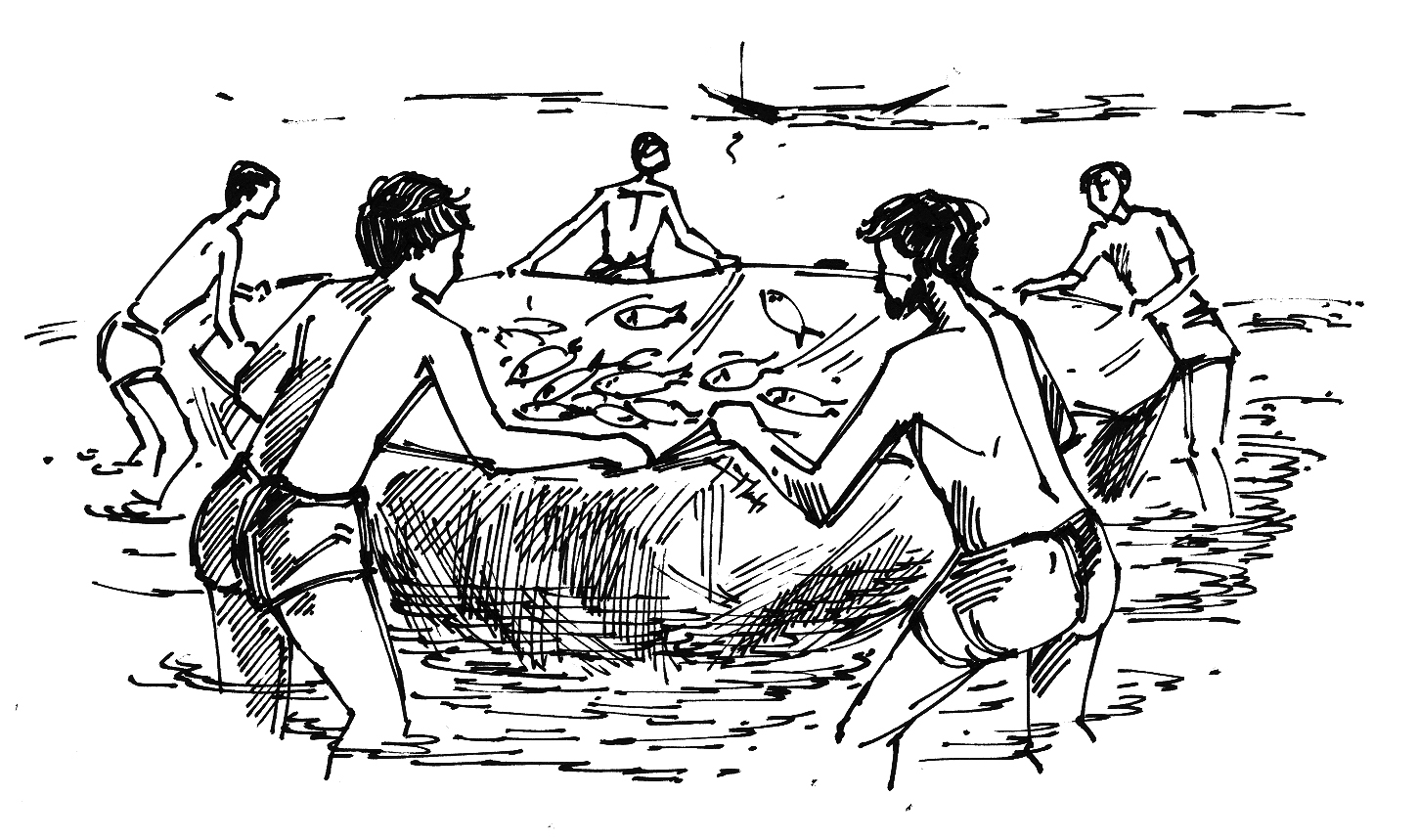 wPÎ : Pvl Kiv gvQ AvniY
4. †mŠwLb `ªe¨ wn‡m‡e: wewfbœ iK‡gi eo gv‡Qi KuvUv, AuvBk, †jR BZ¨vw` Øviv wewfbœ cÖKvi †mŠwLb `ªe¨, †hgb- Pzwo, kuvLv, AvswU, †evZvg  ˆZwi Kiv nq|
Dbœq‡bi we¯ÍvwiZ  weeiY: 
PjwZ evRvi g~‡j¨ ¯’~j †`kR Drcv`b wRwWwc (wfwË eQi 2005-2006)
2014-15	47.58 †KvwU UvKv, 2015-16- 53.15 †KvwU UvKv (mvgwqK wnmve)
w¯’i g~‡j¨ ¯’~j †`kR Drcv`b (wRwWwc). wfwË eQi (2005-2006)
2015-16	29.17 †KvwU UvKv, 2016-17-30.97 †KvwU UvKv (mvgwqK wnmve)
w¯’i g~‡j¨ †`kR Drcv‡`i nvi cÖe„w`a nvi
(wfwË eQi 2005-2006)
2014-15	6.38%, 2015-16	6.19% (mvgwqK wnmve)
w¯’i g~‡j¨ †`kR Drcv‡`i LvZIqvix Ae`vb
(wfwË eQi 2005-2006)
2014-15	3.69%, 2015-16	3.65% (mvgwqK wnmve)
[we.`ª. 10 eQi †gqv‡` wfwË eQi 2006-07 ai‡j Gme nvi ev m~PK 14.23% K‡g hv‡e|]
Nabisha Publications, 38, Banglabazar, Dhaka
gwnjv KvR Ki‡Q
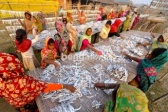 †MÖwWs
cÖwµqv RvZKiY
Kg©ms¯’vb
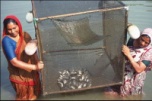 gvQ Pv‡l gwnjv Kg©ms¯’vb
RvZxq A_©bxwZ I Kg©ms¯’vb
 Kg©ms¯’vb m„wó: cÖvq 1.6 †KvwU  †jvK RxweKvi Rb¨ grm¨ Lv‡Zi Ici wbf©ikxj hv RbmsL¨vi cÖvq 10%|
Nabisha Publications, 38, Banglabazar, Dhaka
L. RvZxq A_©bxwZ I Kg©ms¯’vb
4.	Rbkw³: wbweo gvQ Pv‡l   cÖPzi Rbkw³ cÖ‡qvRb|   n¨vPvwi, bvm©vwi, Lvgvi, Lv`¨ ˆZwi K‡i †eKviZ¡ `~i Ki‡Q|
5.	wkí‡¶‡Î: gv‡Qi Pwe©, KuvUv, nvo wk‡íi KuvPvgvj| mvevb, Ilya, ˆZwi‡Z gv‡Qi †Zj e¨en„Z nq|   †bŠKv, jÂ, eid I Rvj wkí M‡o D‡V‡Q|
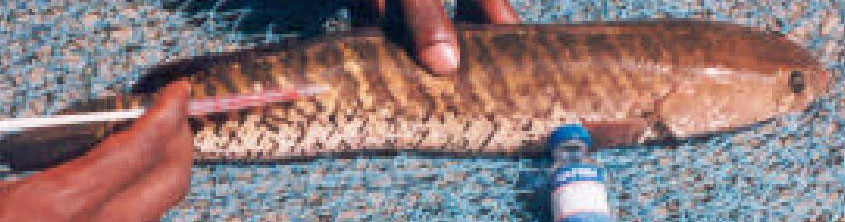 Nabisha Publications, 38, Banglabazar, Dhaka
†cvwëª weôv evMv‡bi mvi
†cvwëª
†cvwëª weôv 
gv‡Qi Lvevi
cv‡o evMvb
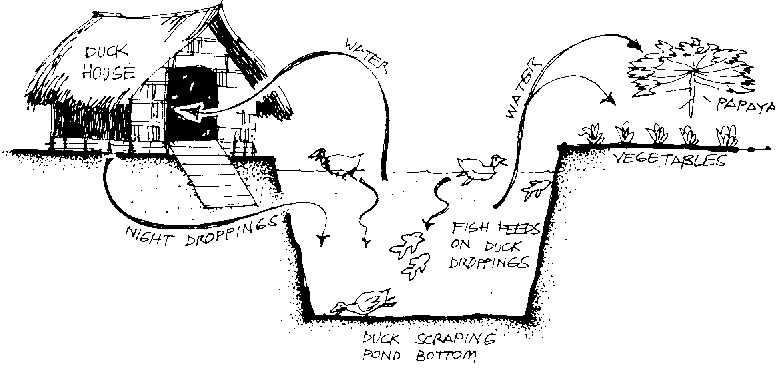 gvQ
mgwš^Z grm¨ Lvgvi
cÖ_g Aa¨vq: evsjv‡`‡ki K…wl  (Agriculture of Bangladesh)
cvV-4 I 5: gvrm¨ ev grm¨ (Fisheries)
M. mgwš^Z ¸i~Z¡: GKvwaK K…wl Lv‡Zi †hgb dmj, cÖvwY m¤ú`, gvQ  Lv‡Zi mgwš^Z ¸i~Z¡ i‡q‡Q|
nuvm-gyiwM I gvQ mgš^q: 
nuvm-gyiwMi Lv`¨: gv‡Qi Ae¨en„Z Ask, †hgb- AuvBk, KuvUv, bvwofzwo Øviv nuvm-gyiwMi mylg Lv`¨ wWg I gvs‡mi Drcv`b evovq|
Nabisha Publications, 38, Banglabazar, Dhaka